Class of 2023
Morton West Counselors
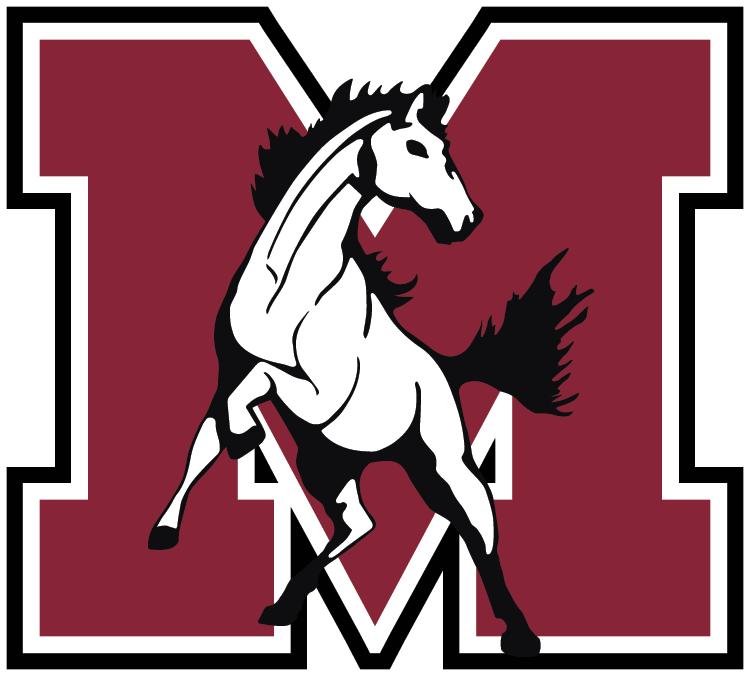 Course Selection
Meet with your counselor- Counselor Name on Skyward (Advisor)
Meetings will start when you return from Christmas Break
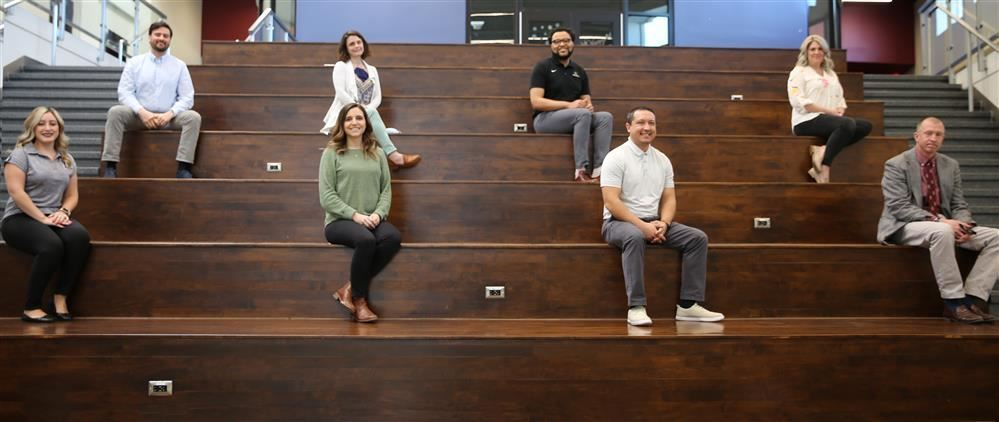 2
Graduation Requirements
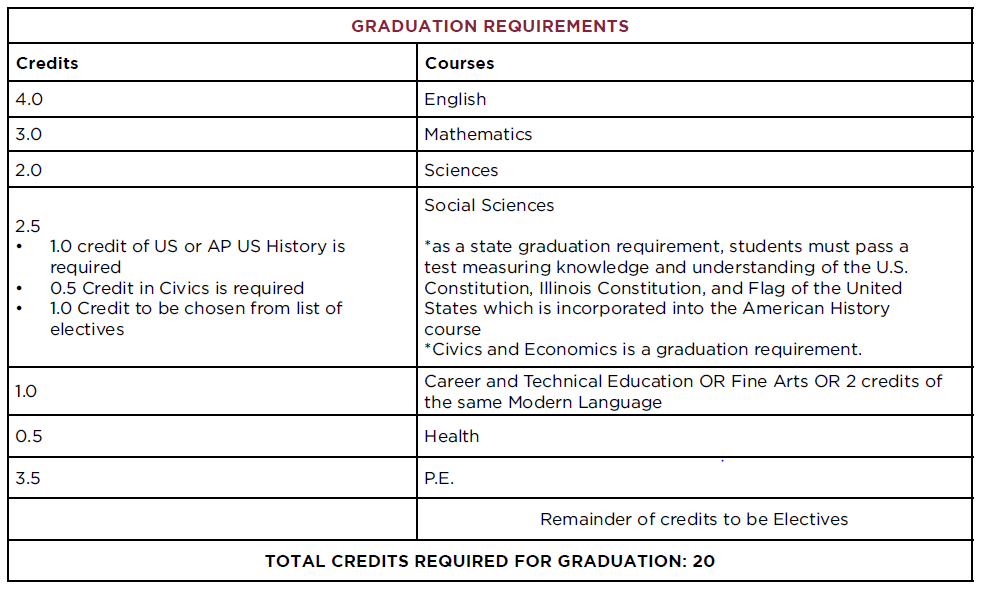 3
Graduation vs. College
4
Typical Senior Classes
Zero Hour
Add a 6th class (an elective)
Takes place before school
6:55 am
Cannot drop once you sign up
5
Drivers Education
DIRECTOR OF PE, HEALTH, AND DRIVER ED

Clay Reagan

AReagan@jsmorton.org
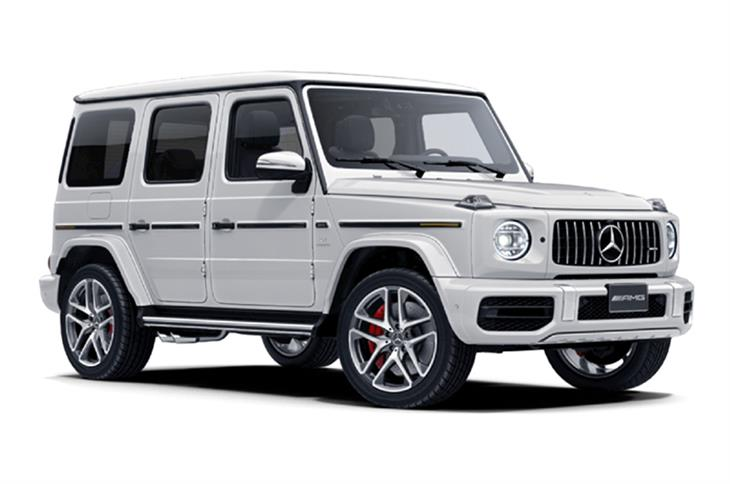 6
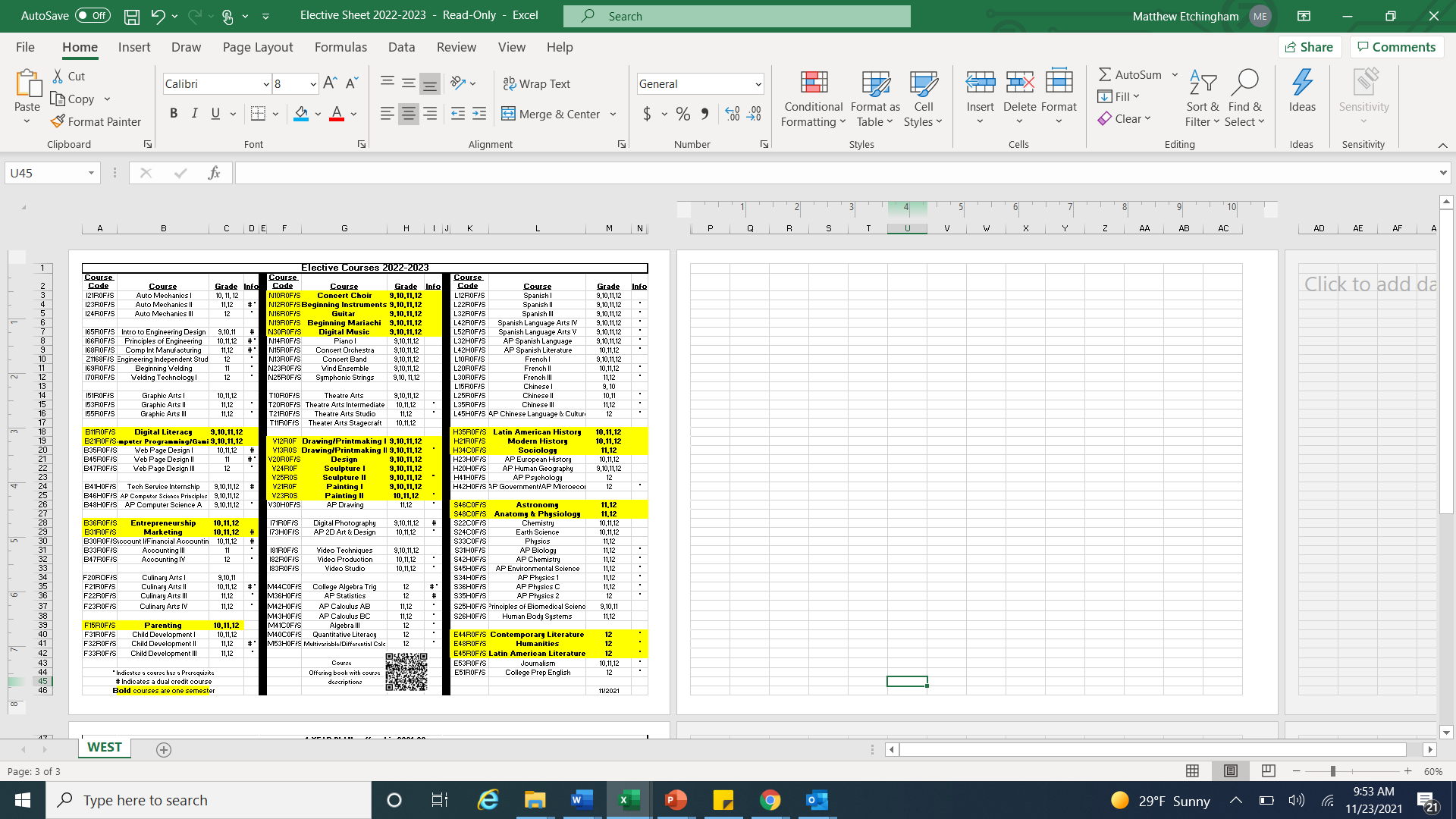 7